Teclistamab
Klinische les
Januari 2023

Alinda Vos 
Internist-hematoloog
Voor wie?
Compassionate use programma
Patienten met relapsed/refractair multipel myeloom
Moeten behandeld zijn met tenminste een middel uit alle onderstaande groepen
Proteasoom inhibitor 
Immunomodulator
antiCD38 behandeling
Geen andere reguliere behandeling mogelijk
Niet geschikt voor deelname aan een studie
Effectiviteit en bijwerkingen (1)
Fase 1 MajesTEC-1 studie: 157 pt’en behandeld met ‘uitbehandeld’ myeloom
40 patienten krijgen aanbevolen dosis
Overall response 65% na 6 maanden
Bijwerkingen
CRS (70%, allen < graad 3)
Neutropenie (65%)

Bron: Lancet. 2021 Aug 21;398(10301):665-674.
Effectiviteit en bijwerkingen (2)
Fase ½ studie: 165 patienten met ‘uitbehandeld’ myeloom
63% hadden een response na 14 maanden
65 patienten (ca 40%) hadden een complete response of beter
Mediane duur van response 18 maanden
Bijwerkingen
CRS in 73% (graad 3 of meer 0.6%)
ICANS 3% (allen < graad 3)
Pancytopenie (vaak)
Infecties (vaak)

Bron: N Engl J Med 2022; 387:495-505
N Engl J Med 2022; 387:495-505
Cytokine release syndroom
Suprafysiologische immuunresponse. 
Immuunsysteem ‘aangezet’ door immuuntherapie (CAR-T, bispecieke antistof)
Veel productie van cytokines
Hoog CRP, hoog ferritine, cytopenieen
Klinisch koorts en orgaan dysfunctie: sepsis beeld
Nature Medicine volume 24, pages705–706 (2018)
Immune effector cell-associated neurotoxicity syndrome (ICANS)
Pathofysiologie niet volledig begrepen
Zelfde mechanisme als CRS
Door inflammatie en hoge levels cytokines gaat waarschijnlijk de bloed-hersenbarriere ‘lekken’ -> systemische inflammatie in het brein
Verandering van corticale en subcorticale functies
Soms: diffuus hersenoedeem
Kliniek 
begin vaak met aandachtsproblemen (desoriëntatie) en taal/spraakproblemen
Kan snel gaan, in uren!
Ernstig: desoriëntatie, verminderd bewustzijn, epileptische insulten
Immune Effector Cell-associated encephalopathy score (ICE score)
Toedieningsschema eerste cyclus
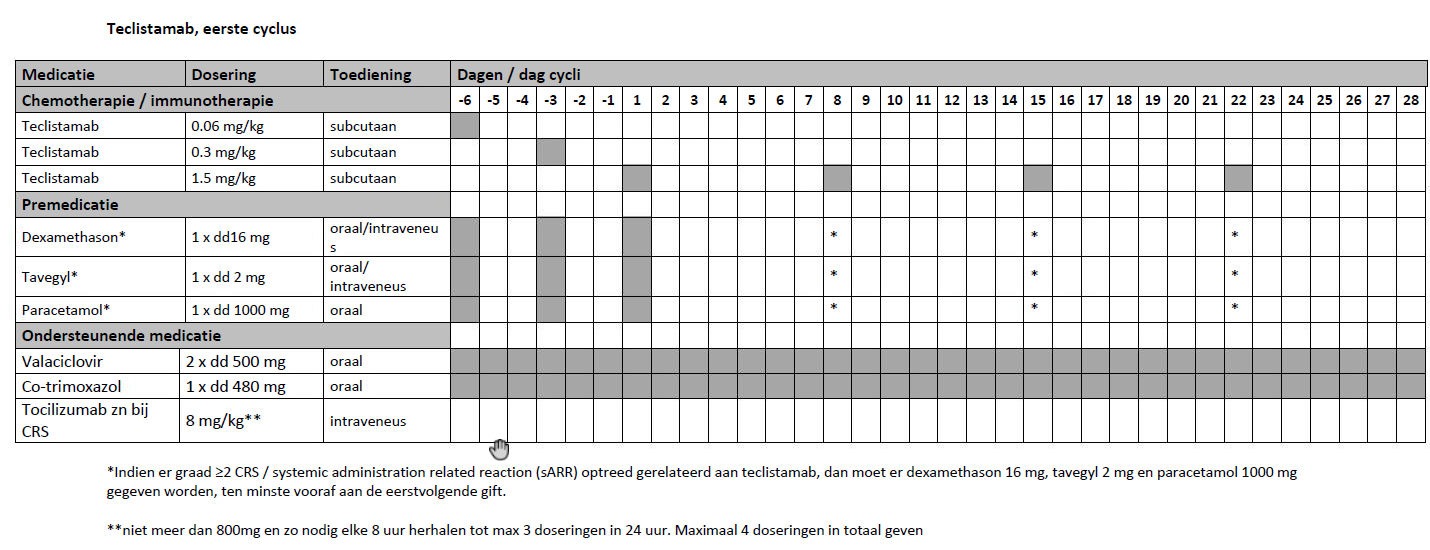 Toedieningsschema cyclus 2 en verder
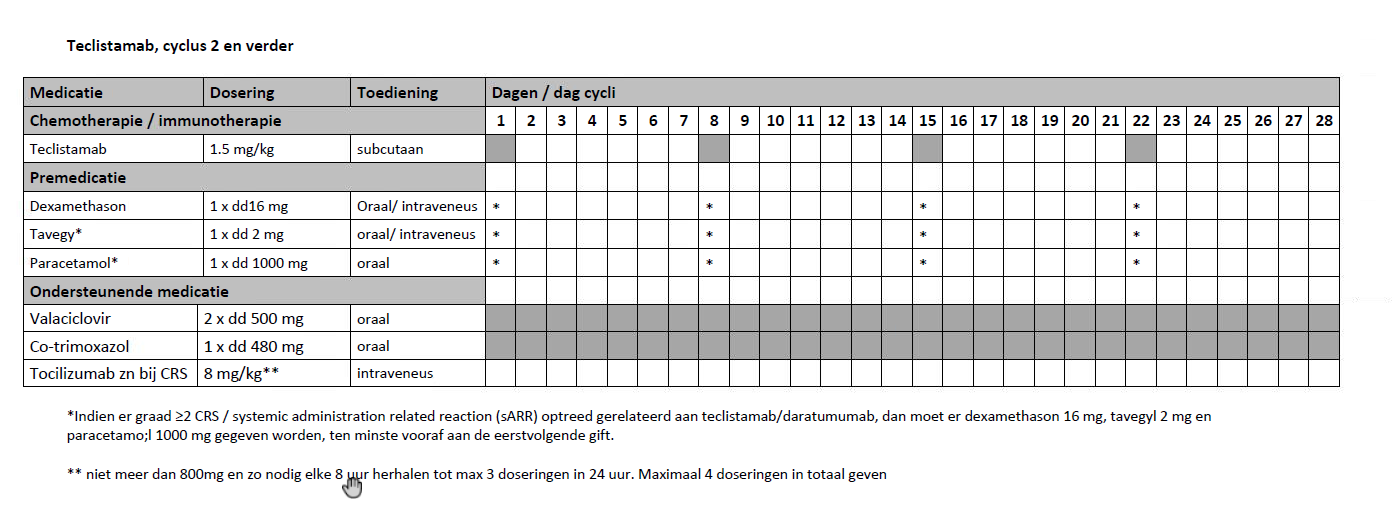 Aanvullende informatie
Zenya document: Teclistamab
Website: de-heer.eu voor brondocumenten van fabrikant
Pre-approval access treatment guidelines for Teclistamab
Hier komen de tabellen uit het Zenya Teclistamab protocol uit. 
Teclistamab informatie voor de patient
Investigational Product Preparations Instructions